Success in an 
Asynchronous Environment:
VoiceThread, Assessment, and Teaching Strategies in the Online Humanities Classroom

Jordan Shapiro and Alicia Cunningham-Bryant
Temple University
Intellectual Heritage Program Learning Core
Our Challenge
How do you maintain a vibrant seminar style pedagogy without the benefit of face to face?
Intellectual Heritage Course Objectives
Upon completing this seminar students will be able to:
Read in its entirety an unfamiliar and problematic written text (theoretically, historically, or culturally challenging).
Recognize abstractions, large ideas, and implications associated with difficult written texts;
Make connections across disciplines, history and cultural boundaries;
Construct positions, arguments, and interpretations through textual analysis and evaluation; and
Produce thoughtful writing that reflects persuasive position and the conventions of academic discourse.
Maintain Teacher Autonomy
A Module based system that prescribes the architecture of the course without…
Constraining the possible content
Limiting instructors’ options regarding pedagogical tools.
Inhibiting instructors’ ability to tailor the class ‘on-the-fly’ in a way that best addresses the needs of any particular group of students.
Reach Underserved Students
Military
Overseas
Semester abroad
Online Specific Issues
Not a correspondence course
Not a MOOC
Original Plan
Assessment
SFFs, Assignments, Quizzes, etc. showed efficacy when it came to learning outcomes. 
Grievances and qualitative reviews showed high level of dissatisfaction.
Assessment – Fair to Poor
All of our problems shared by faculty & students had to do w/Synchronous Sessions

Scheduling Dissatisfaction
Technical Issues
Disingenuous Class Engagement
Demographics
Who takes the course?
91% Full Time Students
77% are enrolled in 4 or more classes (not including IH)
62% Are also working Full or Part Time
Additional Student Needs
Fit it into an already over full course load
Adapt to work schedules and extra-curricular activities
No Mimicking
The online classroom is inherently different.
[Speaker Notes: Realized we were in an old paradigm]
Synchronous or Asynchronous?
Synchronous mimics traditional pedagogical structures. 
Asynchronous adaptively responds to the unique benefits of the online environment.
Building an asynchronous seminar.
Not a correspondence course
Not a MOOC

**Active engagement in a flexible space**
VoiceThread
An asynchronous seminar tool
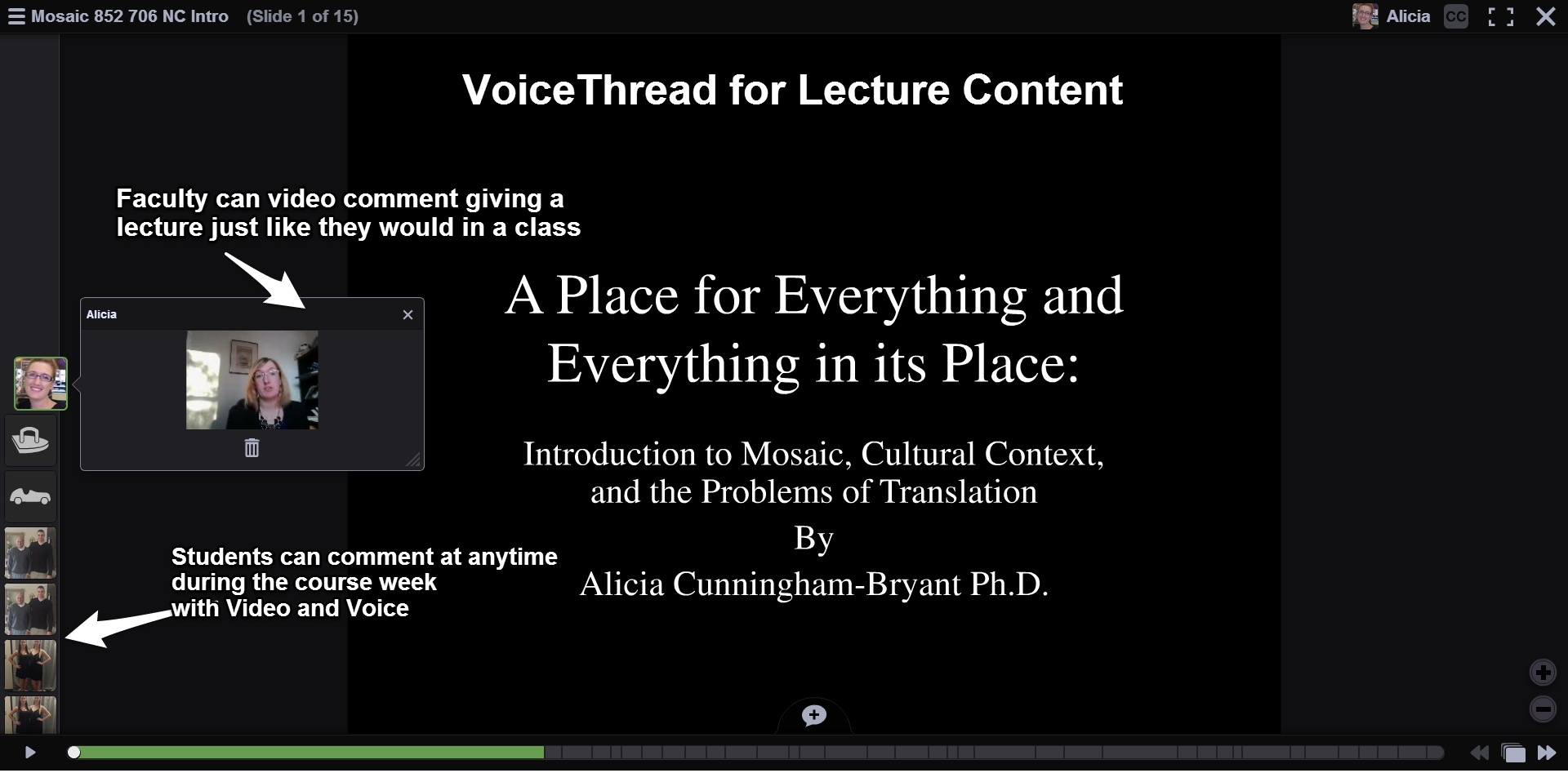 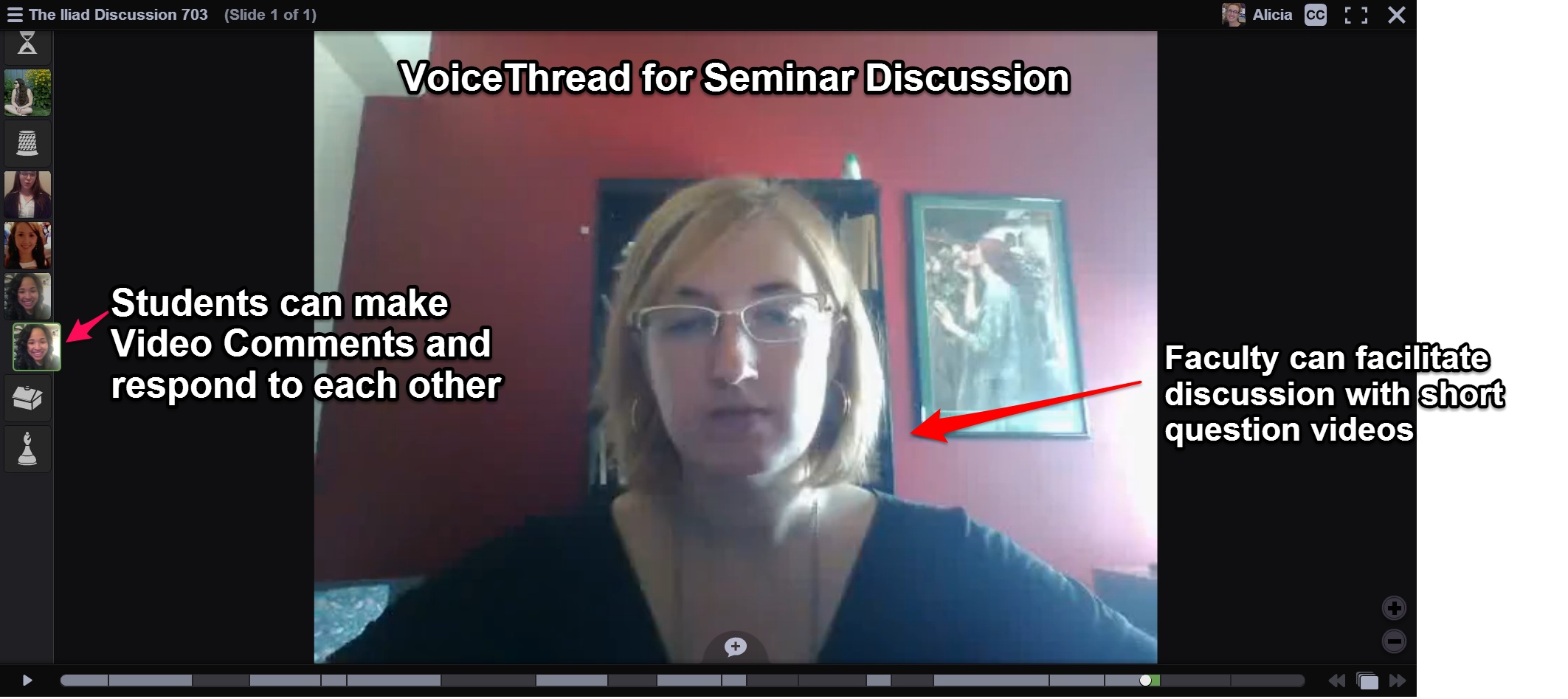 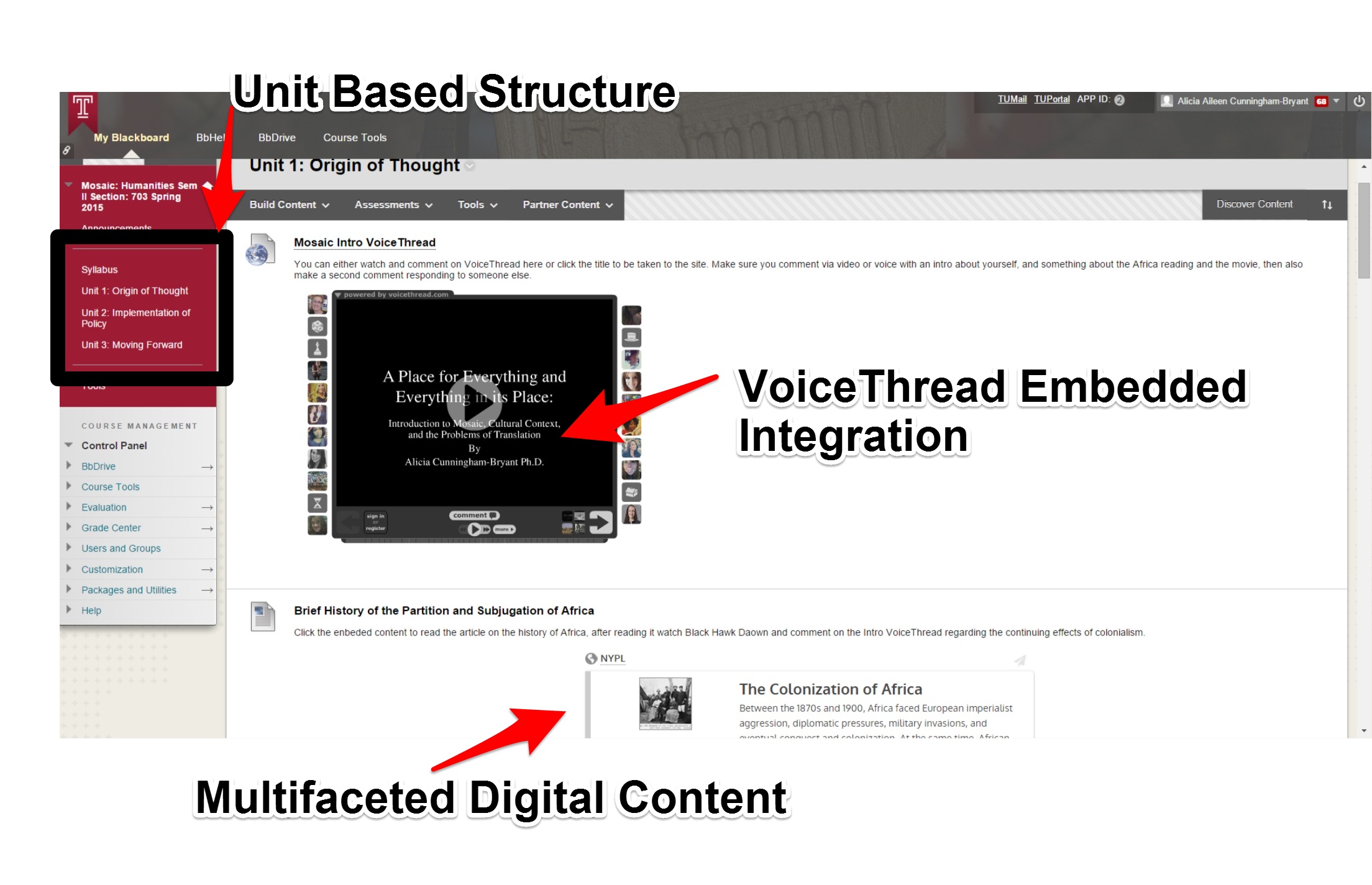 ReAssessment
Pros
Students report loving VT
Structural problems solved
ReAssessment
Cons
Instructor workload overwhelming
Ongoing Assessment
Efficacy of Semi-Automated Feedback
Video/Audio vs. Text?
Conclusion
Rethinking the classroom means rethinking assessment